ФГОС третьего поколенияЧто нового?
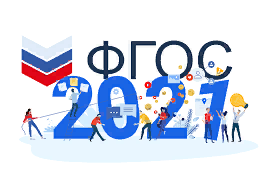 ФГОС – это нормативный документ. Он представлят собой совокупность требований к программам образования.

Основными задачами ФГОС являются создание единого  образовательного пространства по всей Российской Федерации и обеспечение преемственности образовательных программ начального общего, основного общего и среднего общего образования.
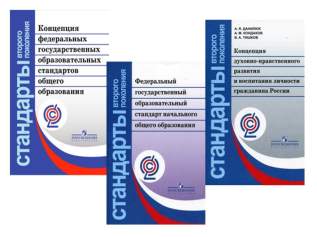 Введение ФГОС НОО и ООО в 2021 году
Утверждение ФГОС – Приказ Министерства просвещения №287 «Об утверждении Федерального государственного образовательного стандарта  основного общего образования», 31 мая 2021г.
Комплексный анализ готовности введения ФГОС (региональный, муниципальный уровень, ОО)
Разработка новых ПООП
Поэтапное введение обновленных ФГОС НОО и ООО 
   начиная 2022/2023 учебного года.
   Переход на ФГОС – до 2027 года
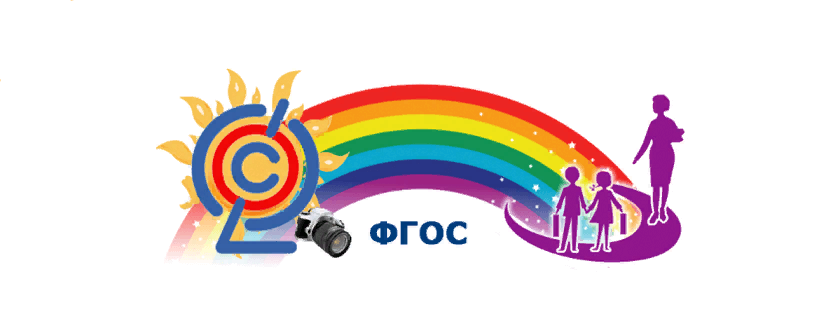 Способы, которыми школа обеспечивает вариативность содержания программ НОО, ООО:
Первый – в структуре программ НОО и ООО можно предусмотреть учебные предметы, учебные курсы и учебные модули. 
Второй – ОО вправе разработать и реализовать программы углубленного изучения отдельных предметов. 
Третий – можно разработать и реализовать индивидуальный учебный план в соответствии с образовательными потребностями и интересами учеников (п. 6 ФГОС НОО, п. 5 ФГОС ООО).
Требования к результатам освоения ООП
Требования к результатам освоения ООП уточнены и расширены по всем видам результатов – личностным, метапредметным, предметным.
Метапредметные результаты группируются по видам универсальных учебных действий:
Добавлены результаты по каждому модулю ОРКСЭ.
 На уровне ООО установлены требования к предметным результатам при углубленном изучении некоторых дисциплин
Требования к пояснительной записке
содержание пояснительной записки НОО ООО одинаковое.
На уровне НОО больше не нужно указывать состав участников образовательных отношений и общие подходы к организации внеурочной деятельности (далее – ВД), но необходимо прописать механизмы реализации программы (п. 30.1 ФГОС НОО).
На уровне ООО понадобится добавить общую характеристику программы. Еще для ООО нужно описать принципы формирования и механизмы реализации программы. Это касается и индивидуальных учебных планов (п. 31.1 ФГОС ООО).
Требования к рабочим программам
Рабочие программы учебных предметов, курсов и модулей необходимо формировать с учетом рабочей программы воспитания. 
В тематическом планировании нужно указать, что по каждой теме возможно использовать ЭОР. 
Требования к рабочим теперь едины, и нет отдельных норм для рабочих программ внеурочной деятельности (далее – ВД). Но в описании к учебным курсам ВД обязательно нужно указать форму проведения занятия (п. 31.1 ФГОС НОО, п. 32.1 ФГОС ООО).
Содержание календарного плана воспитательной работы
В план нужно включать не только те мероприятия, которые организует и проводит ОО, но и те, в которых она просто участвует (п. 32 ФГОС НОО, п. 33 ФГОС ООО)
Перечень обязательных предметных областей, учебных предметов и учебных модулей
В предметной области «Математика и информатика» появился учебный предмет «Математика». 
Изменена структура предметной области «Общественно-научные предметы». 
В предметную область «Основы религиозных культур и светской этики» входят учебные модули по основам православной, исламской, буддистской, иудейской культур, религиозных культур народов России, светской этике.
Изучение родного и второго иностранного языка на уровне ООО
Изучение родного языка в ОО, в которых языком образования является русский язык, и второго иностранного языка можно организовать при наличии возможностей ОО. 
(п. 33.1 ФГОС ООО).
Объем часов аудиторной нагрузки
ФГОС НОО: минимум – 2954, максимум – 3190 
(п. 32.1 ФГОС НОО) 
ФГОС ООО: минимум – 5058, максимум – 5549 
(п. 33.1 ФГОС ООО)

БЫЛО
ФГОС НОО:  минимум – 2904, максимум – 3345 
ФГОС ООО:  минимум – 5267, максимум – 6020.

Объем внеурочной деятельности на уровне НОО
1320 часов (п. 32.2 ФГОС НОО)
Особенности обучения детей с ОВЗ
ФГОС НОО для детей с ОВЗ применять нельзя. Адаптированные ООП на уровне начального общего образования разрабатываются на основе ФГОС ОВЗ или ФГОС для учащихся с умственной отсталостью (интеллектуальными нарушениями). 
Адаптированные программы на уровне ООО необходимо разрабатывать на основе ФГОС ООО с учетом ПООП, в том числе ПАООП. (п. 12 ФГОС ООО).
Использование электронных средств обучения, дистанционных технологий
Зафиксировано право ОО применять различные образовательные технологии. Например, электронное обучение и дистанционные образовательные технологии (п. 19 ФГОС НОО, п. 19 ФГОС ООО). Если школьники учатся с использованием дистанционных технологий, их нужно обеспечить индивидуальным авторизованным доступом ко всем ресурсам. Причем доступ должен быть как на территории ОО, так и за ее пределами (п. 34.4 ФГОС НОО, п. 35.4 ФГОС ООО). 
https://educont.ru/  
Каталог цифрового образовательного контента Единый бесплатный доступ к материалам ведущих образовательных онлайн-сервисов России
Деление учеников на группы
Зафиксировано, что образовательную деятельность можно организовать при помощи деления на группы. При этом учебный процесс в группах можно строить по-разному: с учетом успеваемости, образовательных потребностей и интересов, целей и др. (п. 20 ФГОС НОО, п. 20 ФГОС ООО).
Требования к программе формирования универсальных учебных действий
По новому ФГОС ООО нужно разрабатывать программу формирования УУД, а не программу развития УУД, как это было раньше. То есть теперь программа имеет одинаковое название на уровнях НОО и ООО: «Программа формирования универсальных учебных действий у обучающихся». Требований к программе формирования УУД стало меньше. Для уровня ООО прописали, что теперь нужно формировать у учеников знания и навыки в области финансовой грамотности и устойчивого развития общества. (п. 32.2 ФГОС ООО).
Рабочая программа воспитания (далее – РПВ)
РПВ для НОО может, но не обязана включать модули, и описано, что еще в ней может быть (п. 31.3 ФГОС НОО). 
Для ООО модульная структура также стала возможной, а не обязательной. Но для этого уровня добавлены обязательные требования к РПВ. Она должна обеспечивать целостность образовательной среды, самореализацию и практическую подготовку учеников, учет потребностей семей (п. 32.3 ФГОС ООО).
Информационно-образовательная среда
Зафиксировано, что доступ к информационно-образовательной среде должен быть у ученика и его родителя или законного представителя в течение всего периода обучения (п. 34.3 ФГОС НОО, п. 35.3 ФГОС ООО).
Обеспечение учебниками и учебными пособиями
ОО обязана обеспечить каждого ученика минимум одним экземпляром учебника или учебного пособия в печатном (бумажном) виде, дополнительно можно предоставить электронную версию. (п. 36.1 ФГОС НОО, п. 37.3 ФГОС ООО). 
Часть УП, по которой вместо учебника или в дополнение к нему можно выдавать бумажное учебное пособие: обязательная и формируемая участниками ОО (п. 36.1 ФГОС НОО, п. 37.3 ФГОС ООО). 
Часть ООП, при которой можно выдавать учебник или учебные пособия: учебный предмет, курс, модуль. По курсу ВД можно предоставить электронные пособия (п. 36.1 ФГОС НОО, п. 37.3 ФГОС ООО).
Психолого-педагогические условия
Акцентировано внимание на социально-психологической адаптации к условиям ОО. Расписан порядок, по которому следует проводить психолого-педагогическое сопровождение участников образовательных отношений (п. 37 ФГОС НОО, п. 38 ФГОС ООО).
Повышение квалификации
Исключена норма, по которой педагоги должны повышать квалификацию не реже, чем раз в три года. В Законе об образовании в РФ по-прежнему закреплено, что педагог вправе проходить дополнительное профессиональное образование раз в три года и обязан систематически повышать квалификацию. Нет указания, как часто он должен это делать (п. 38.2 ФГОС НОО, п. 39.2 ФГОС ООО).
Научно-методическое сопровождение ФГОС
http://edsoo.ru  – сайт, сопровождающий введение и
                                 апробацию Рабочих программ ФГОС

https://edu.gov.ru/ – сайт Минпросвещения России
Выводы
Проект нового ФГОС вступит в силу 1 сентября 2022 года.
Обновленные стандарты коснутся детей, которые пойдут в первые и пятые классы в сентябре 2022 года.
Актуальные ФГОС фокусируются на практических навыках детей: они должны понимать, как связаны предметы и как помогают в реальной жизни. 
Среди новшеств выделяются: вариативность, функциональная грамотность, единство воспитания и обучения и необязательность второго иностранногоязыка
Личный образовательный маршрут
Индивидуальные учебные планы
Деление на группы
Но многое требует разъяснения: на каком уровне и как будут составляться индивидуальные маршруты, какие нормативные документы, подкрепляющие эти маршруты и личные учебные планы необходимы, какое требуется сопровождение со стороны школ.
Так что приготовимся работать, работать и еще раз работать!
http://publication.pravo.gov.ru/Document/View/0001202107050027?index=0&rangeSize=1 - Приказ Министерства просвещения Российской Федерации от 31.05.2021 № 287 "Об утверждении федерального государственного образовательного стандарта основного общего образования" 
https://fgos.ru/ - тексты ФГОС всех ступеней
http://edsoo.ru  – сайт, сопровождающий введение и апробацию Рабочих программ ФГОС
https://edu.gov.ru/ – сайт Минпросвещения России
http://edu53.ru/np-includes/upload/2021/09/21/16562.pdf - Изменения в новых ФГОС НОО и ООО 
https://rg.ru/2021/07/12/chemu-budut-uchit-v-shkole-s-1-sentiabria-2022-goda.html
СПАСИБО ЗА ВНИМАНИЕ